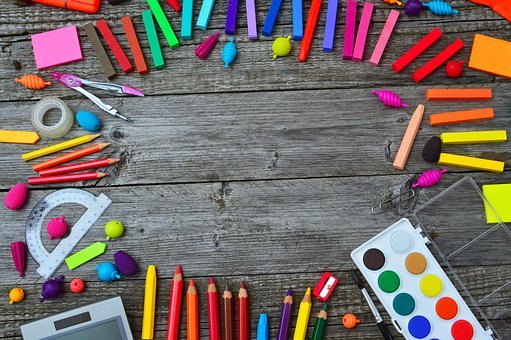 ГЛАГОЛИ
ВРСТЕ РЕЧИ


променљиве    непроменљиве
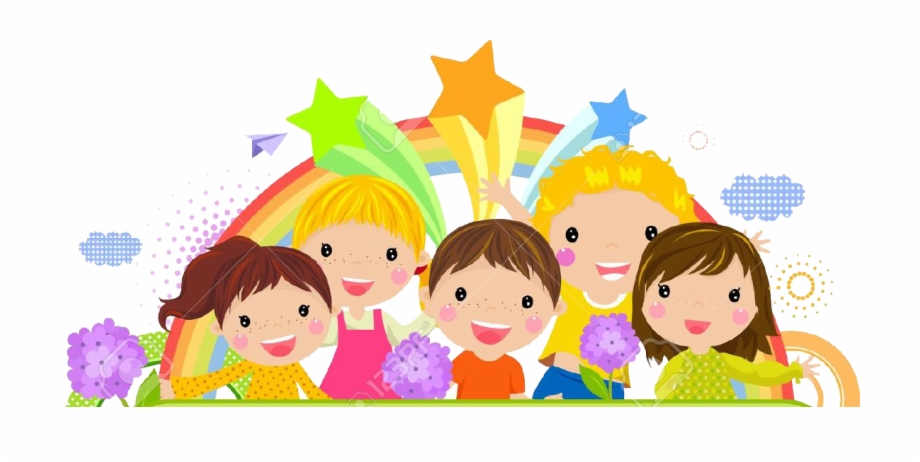 ПРОМЕНЉИВЕ РЕЧИ:1. именице2. заменице		    именске 3. придеви              речи4. бројеви5. глаголи
ГРАМАТИЧКЕ КАТЕГОРИЈЕ 
ИМЕНСКИХ РЕЧИ:
 граматички род (мушки, женски, средњи)
 граматички број (једнина, множина)
 падеж
 компарација (придеви) 
 лице (заменице)
Глаголи су променљиве речи које означавају:-радњу-стање			 -збивање
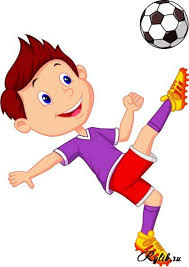 -цртати, трчати, прати, скакати, писати, певати...
-спавати, цветати, лежати, седети, мислити...
-грмети, севати, дувати,
свитати, разданити се...
ГРАМАТИЧКЕ КАТЕГОРИЈЕ ГЛАГОЛА:
граматички род
граматички број
лице
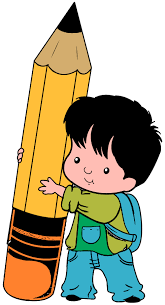 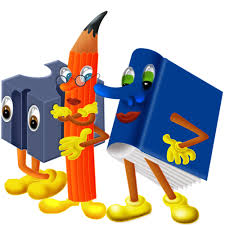 - глаголски облици  (лични и нелични)- глаголски вид и род- стање (актив и пасив)- потврдност и одричност
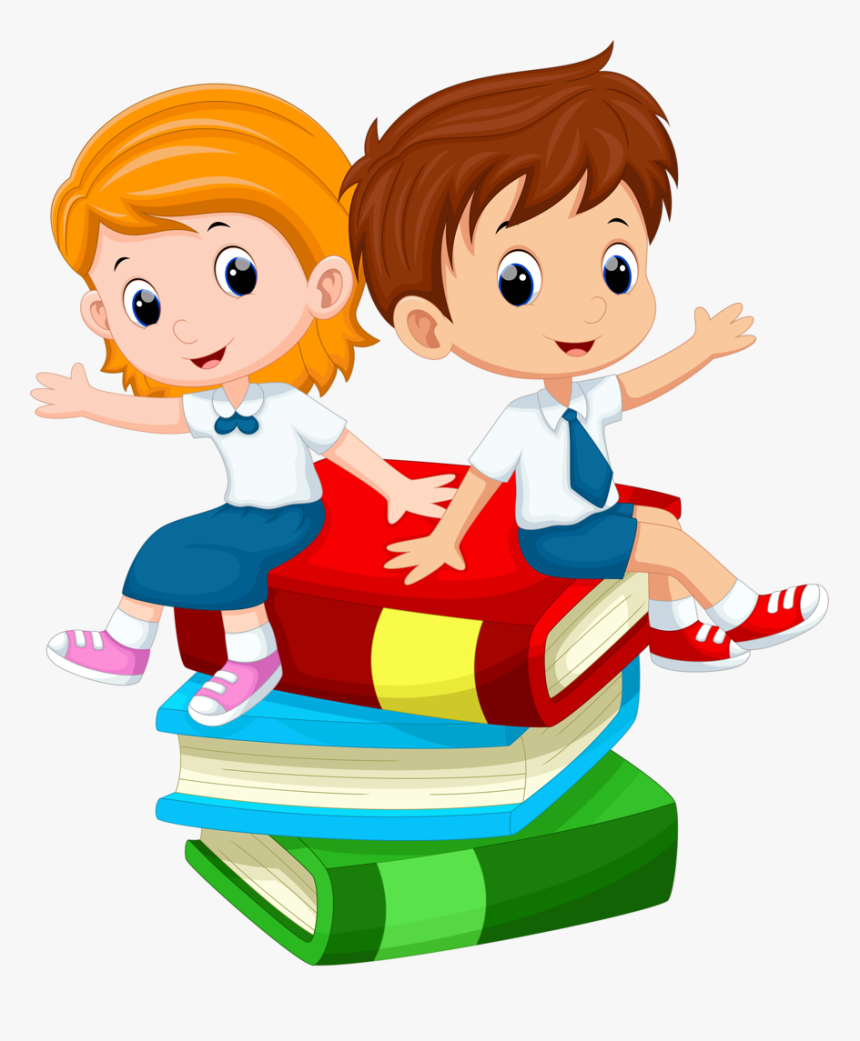 КОНЈУГАЦИЈА-промена глагола по лицима, временима и начинима.
ГЛАГОЛСКЕ ОСНОВЕ:
-ИНФИНИТИВНА
-ПРЕЗЕНТСКА
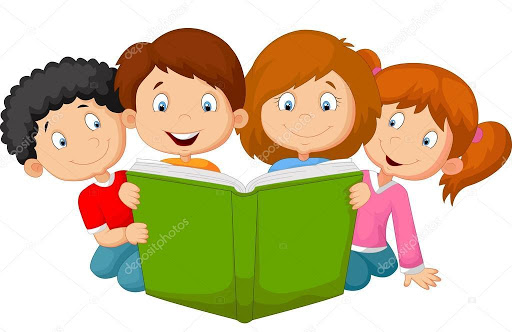 Инфинитивна основаИнфинитив – основни облик глагола. Наставци су: -ти-ћи-сти
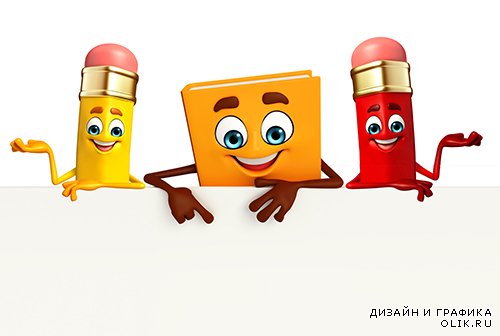 Инфинитивна основа -ти                        -ћи(одбије се				  -стинаставак             (одбије се -ти)				        наставак -ох,							1. лице мн.							аориста)
радити     радити      ради-
пећи     пекох       пек-
јести     једох      јед-
Презентска основа – добија се тако што се одбије наставак за 1. л. мн. презента:певати      певамо      пева-сећи      сечемо      сече-јести      једемо      једе-
-мо
Обавезно је писање цртице иза основе!
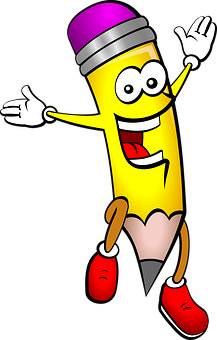 Вежбање:вућисањатипастиприћи
Вежбање:вући        вук-			вуче-сањати    сања-       сања-пасти       пад-         падне-прићи      приђ-       приђе-
ГЛАГОЛСКИ ВИД

 ГЛАГОЛИ ПРЕМА
 ТРАЈАЊУ РАДЊЕ
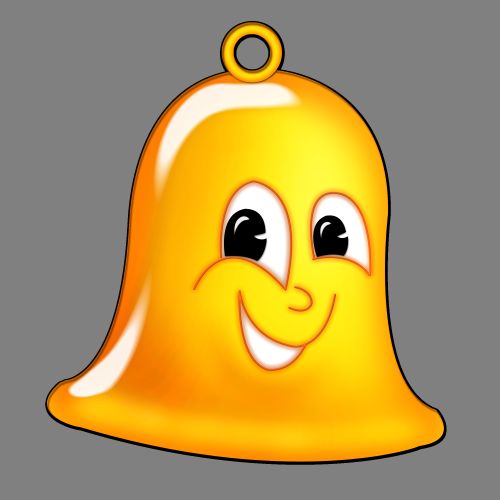 ГЛАГОЛСКИ ВИД

несвршени  		свршени
(радња траје)     (завршена радња)
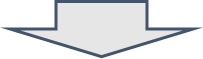 НЕСВРШЕНИ ГЛАГОЛИ:-ТРАЈНИ (седети, читати, причати)-УЧЕСТАЛИ (куцати, прескакати, кијати)
СВРШЕНИ ГЛАГОЛИ:почетно-свршени (запливати, заплесати, поћи)завршно-свршени (написати, доћи, нацртати)тренутно-свршени(сести, пасти, трепнути)
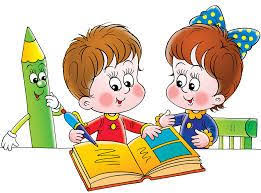 СВРШЕНИ
НЕСВРШЕНИ
певати
отпевати
пасти
падати
прочитати
читати
јести
појести
одгледати
гледати
ГЛАГОЛСКИ РОД

 ГЛАГОЛИ ПРЕМА
 ПРЕДМЕТУ РАДЊЕ
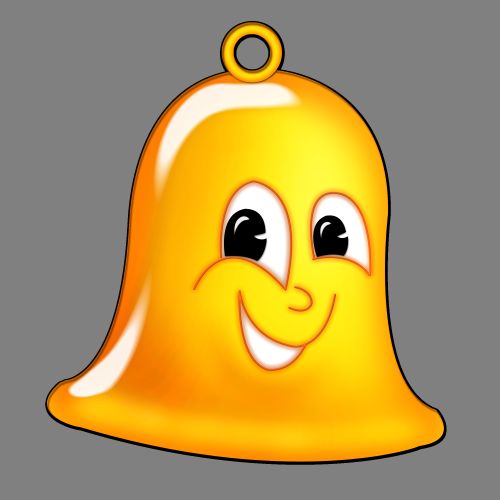 ГЛАГОЛСКИ РОД:

ПРЕЛАЗНИ
НЕПРЕЛАЗНИ 
ПОВРАТНИ
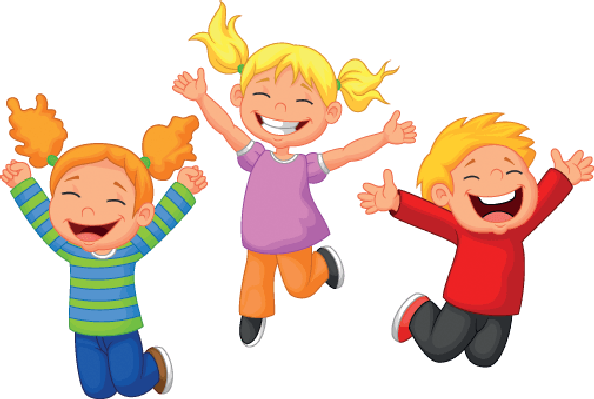 ПРЕЛАЗНИ ГЛАГОЛИзахтевају прави објекат(певати, учити, гледати...)
НЕПРЕЛАЗНИ ГЛАГОЛИне захтевају прави објекат(лежати, ићи, плакати...)
ПОВРАТНИ  ГЛАГОЛИ        имају повратну    		речцу/заменицу СЕ(умити се, сећати се...)
ПОВРАТНИ  ГЛАГОЛИ прави  неправи  узaјамно(себе     (себе		(двоје)  = 				=  се)	         се)
ПРАВИ:обути се, шминкати сеНЕПРАВИ:радовати се, сећати сеУЗАЈАМНО-ПОВРАТНИ:грлити се, договарати се
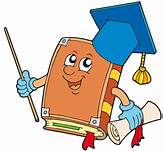 туширати сеуживатислушатибринути сеузетиустати
туширати се - повратниуживати - непрелазнислушати - прелазнибринути се - повратниузети - прелазниустати - непрелазни
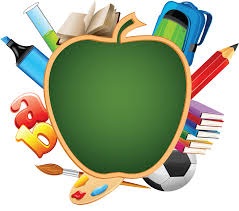 Глаголи имају потврдан и одричан облик.
седим
не седим
ПАЗИ НА ПИСАЊЕ РЕЧЦЕ НЕ!
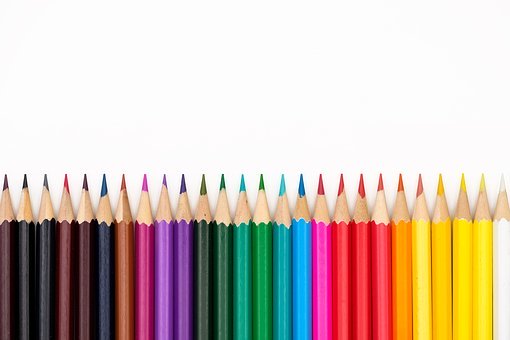 знамо
не знамо
хоћете
нећете
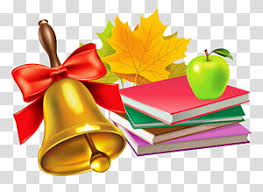 Вежбањеhttps://wordwall.net/resource/1101838
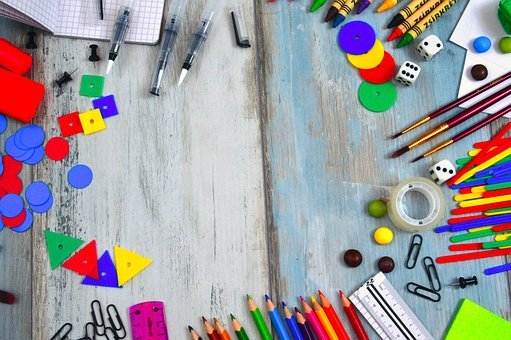 ГЛАГОЛСКИ ОБЛИЦИ
Да се подсетимо...-Глаголи-Инфинитивна и презентска основа-Глаголски вид-Глаголски род
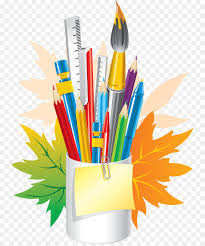 ГЛАГОЛСКИ ОБЛИЦИ:
лични и нелични 
прости и сложени
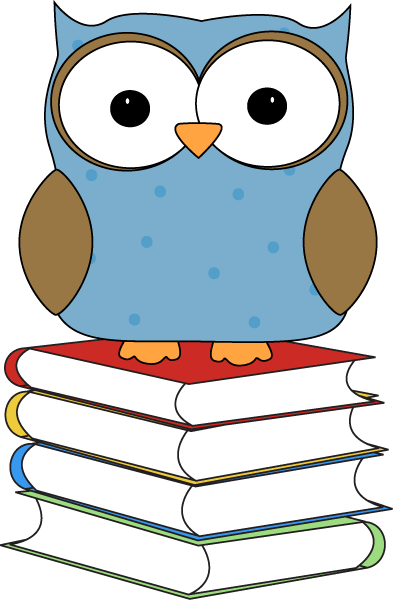 Лични глаголски облици мењају се по лицима, a нелични немају лица.
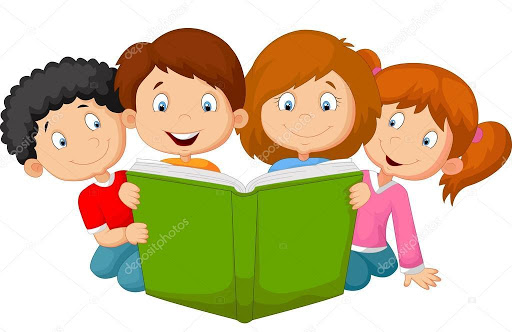 ЛИЧНИ ГЛАГОЛСКИ ОБЛИЦИВРЕМЕНА	НАЧИНИ
ВРЕМЕНА: презент, перфекат, аорист, имперфекат, плусквамперфекат, футур I
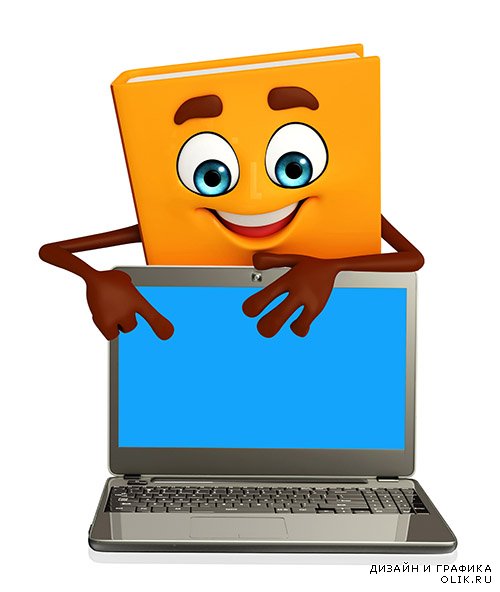 НАЧИНИ:ИМПЕРАТИВПОТЕНЦИЈАЛФУТУР II
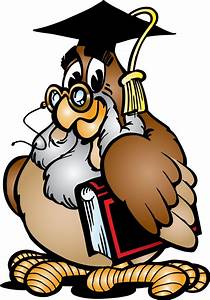 ЛИЧНИ:				
1. презент	2. императив
3. перфекат	4. аорист
5. имперфекат	6. футур I
7. футур II		8. потенцијал
9. плусквамперфекат
ПРЕЗЕНТ  - ЈА ПЕВАМПЕРФЕКАТ - ЈА САМ    						  ПЕВАО/ЛАИМПЕРАТИВ – ТИ 											ПЕВАЈ
АОРИСТ – ЈА ОТПЕВАХ*ИМПЕРФЕКАТ – ЈА 								            ПЕВАХ*ФУТУР I – ЈА ЋУ  								ПЕВАТИ*аорист - свршени гл.имперфекат - несвршени гл.
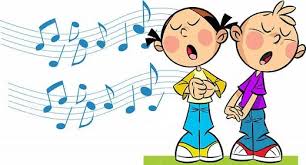 ФУТУР II – БУДЕМ  								ПЕВАО/ЛАПОТЕНЦИЈАЛ – ЈА  						БИХ ПЕВАО/ЛАПЛУСКВАМПЕРФЕКАТ-ЈА САМ БИО ПЕВАО
НЕЛИЧНИ:
-ИНФИНИТИВ- ПЕВАТИ
-ГЛАГОЛСКИ ПРИЛОГ САДАШЊИ -ПЕВАЈУЋИ
-ГЛАГОЛСКИ ПРИЛОГ ПРОШЛИ -ОТПЕВАВШИ
-РАДНИ ГЛАГОЛСКИ ПРИДЕВ – ПЕВАО, ПЕВАЛА, ПЕВАЛО-ТРПНИ ГЛАГОЛСКИ ПРИДЕВ – ПЕВАН, ПЕВАНА, ПЕВАНО
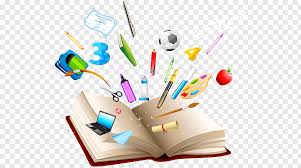 водим, рече,
седео је, додај
ЛИЧНИ
слушајући, 
говорити,
печен
НЕЛИЧНИ
Прости глаголски облици – састоје се од једне речи:
причам
слушај		  један глагол
вукох
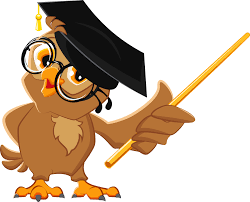 Сложени глаголски облици – састоје се од две или више речи:
причао сам        помоћни
стићи ћу				глагол +
били су ушли		глагол
ПРОСТИ:	
1. инфинитив
2. презент	 
3. императив	4. аорист
5. имперфекат
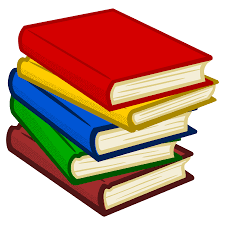 6. гл. прилог садашњи7. гл. прилог прошли8. радни гл. придев9. трпни гл. придев
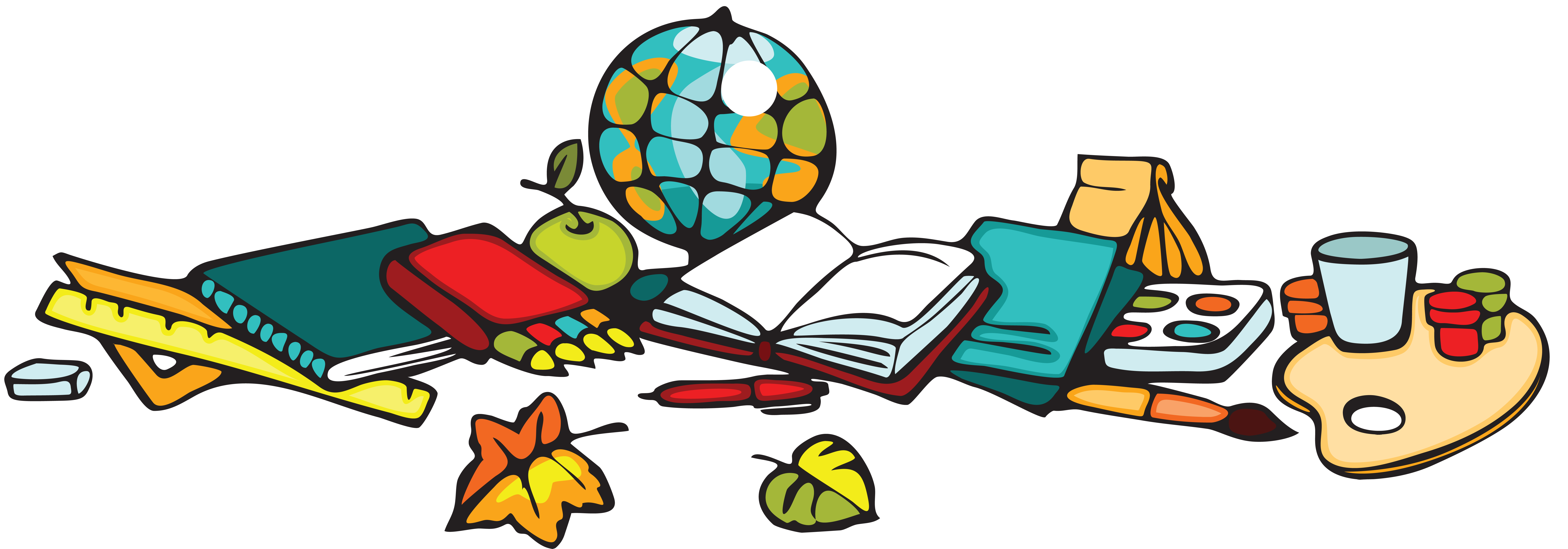 СЛОЖЕНИ:1.перфекат2.футур I3.футур II4. потенцијал5. плусквамперфекат
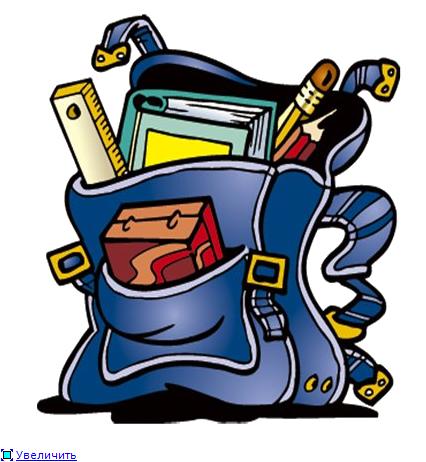 ПОМОЋНИ ГЛАГОЛИ
јесам
бити
хтети
ПОМОЋНИ ГЛАГОЛИ
јесам
сам, си, је...
хтети
ћу, ћеш, ће...
бих, би, будем, био...
бити
спавам, играј, сећи,
причах, возећи
ПРОСТИ
седео је, 
бих волео,
буду сишли
СЛОЖЕНИ
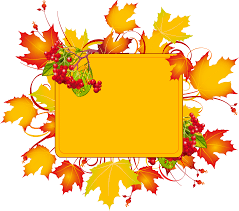 ВЕЖБАЊЕ
Подвуци личне глаголске облике:сањали су, упасти, певаћу, гледајући, одох, будем рекао.
Подвуци личне глаголске облике:сањали су, упасти, певаћу, гледајући, одох, будем рекао.
Подвуци неличне глаголске облике:кувати, смејали су се, прошетај, одгледавши, заволео бих, сечен.
Подвуци неличне глаголске облике:кувати, смејали су се, прошетај, одгледавши, заволео бих, сечен.
Подвуци просте глаголске облике:ручам, позвати, гледали бисмо, испекосмо, били су стигли, застао је.
Подвуци просте глаголске облике:ручам, позвати, гледали бисмо, испекосмо, били су стигли, застао је.
Подвуци сложене глаголске облике:будете сишли, вући, гледамо, изабрала је, желео бих, рећи ћу, испевах.
Подвуци сложене глаголске облике:будете сишли, вући, гледамо, изабрала је, желео бих, рећи ћу, испевах.
Вежбањеhttps://wordwall.net/resource/1107376
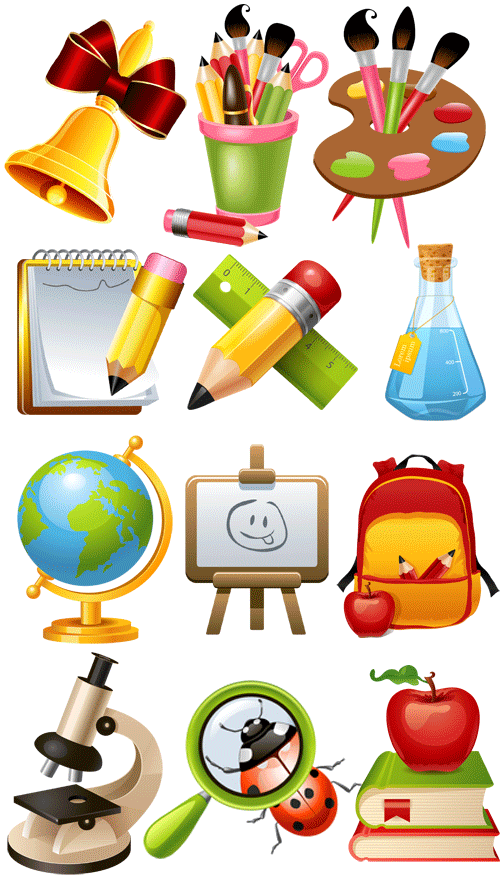